宣教关怀：天父上帝, 我们为陈兰娟宣教士感恩, 她在疫情中滞留家乡期间, 牧养古晋马当堂, 忠心事奉, 栽培门徒。她亲爱的母亲上个月安息主怀, 求祢将永远的盼望和安慰充满她的心。明年, 她将加入宣教部东南亚的团队, 服事来自不同国家和宗教背景的难民。恳求主基督的宝血保护她, 顺利安顿, 出入平安。又求圣灵保惠师充满她, 灵巧如蛇、驯良如鸽子地在难民中, 寻找拯救迷路的羊。我们奉耶和华尼西的名, 祝福陈兰娟宣教士, 在全新的宣教工场上, 得胜与得人, 使上帝的国度降临在难民中间, 阿们。
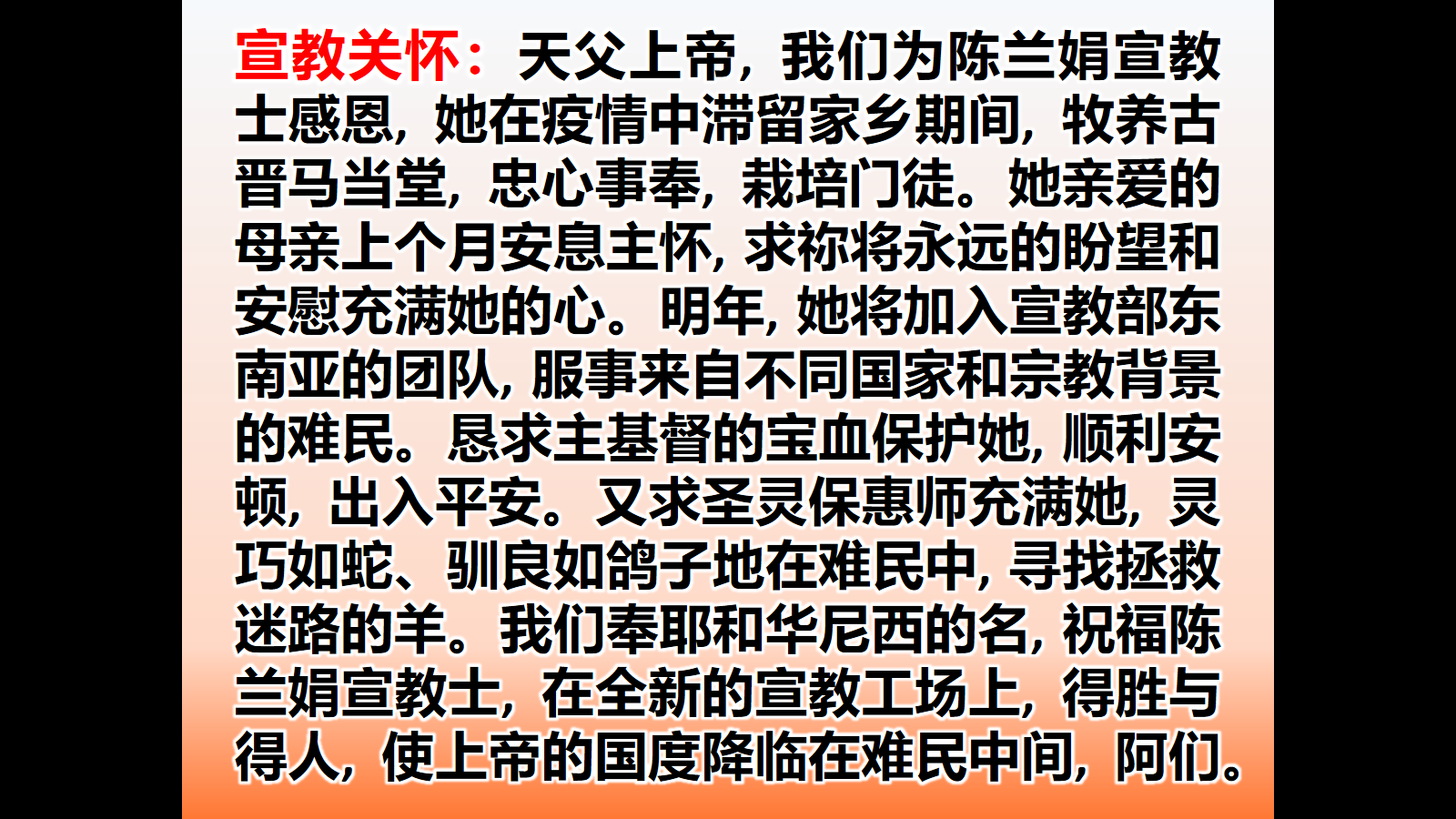